Программа для видеоконференций
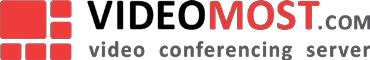 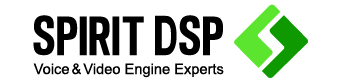 ООО «SPIRIT»
Описание
100% российская компания, 100% отечественный продукт
Клиенты – 250 мировых технологических лидеров
В 100 странах мира
HD-звонки с любых устройств в сетях IP/Wi-Fi/3G/LTE
VideoMost – программный продукт для видеоконференций от SPIRIT
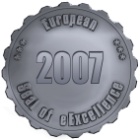 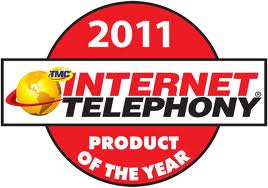 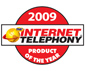 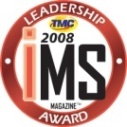 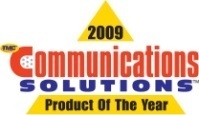 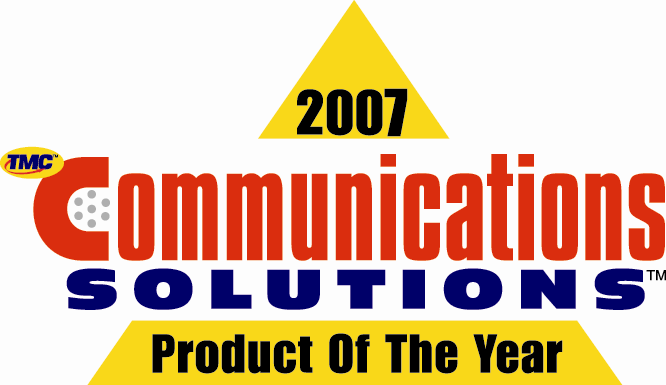 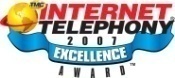 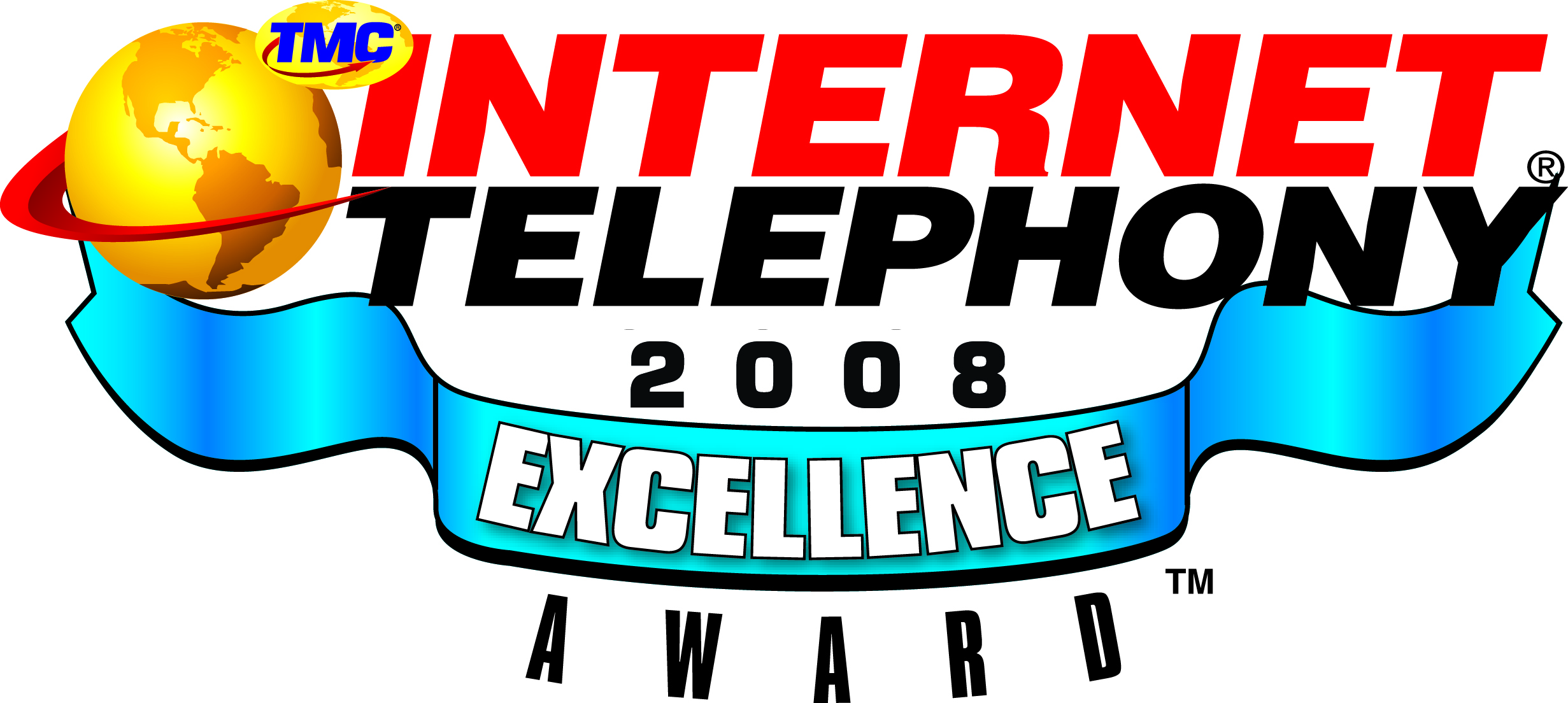 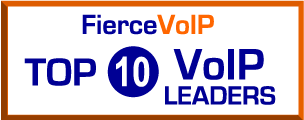 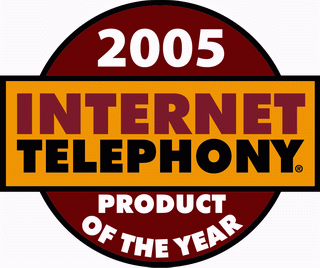 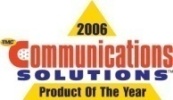 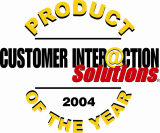 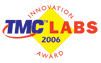 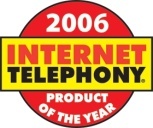 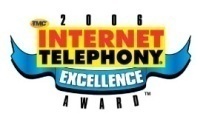 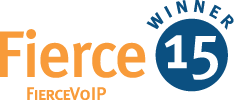 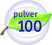 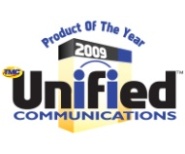 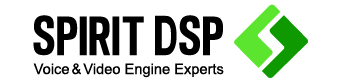 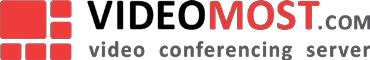 Характеристики
VideoMost Server включен в Единый Реестр российского ПО Минкомсвязи РФ
Интеграция с ВКС-оборудованием на основе международных стандартов: видео, голос, контент, управление (SIP/BFCP, H.323/H.239)
Каскадирование ВКС-серверов, построение отказоустойчивых территориально-распределенных ВКС-кластеров любого масштаба
Интеграция с Microsoft Lync и Skype for Business
Мобильные приложения для iOS и Android: 16 видео на экране
Полноценная замена MCU Polycom, Cisco, Avaya, Huawei и др.
Поддержка международных стандартов связи, открытых протоколов, сервера на СПО
VIDEOMOST: ОТЕЧЕСТВЕННЫЙ ПРОДУКТ МИРОВОГО КЛАССА
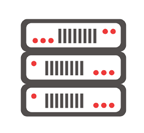 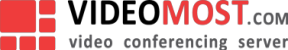 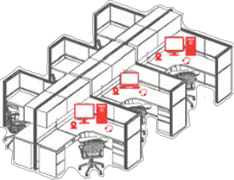 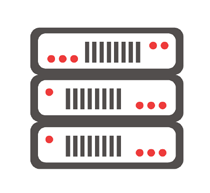 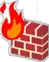 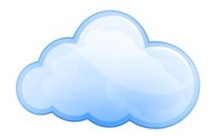 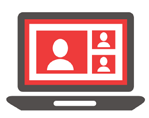 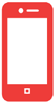 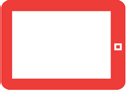 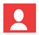 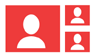 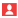 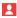 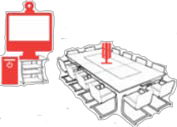 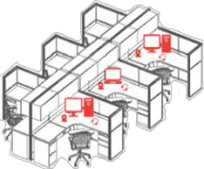 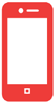 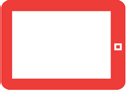 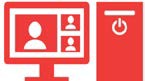 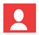 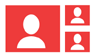 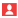 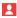 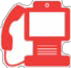 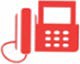 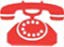 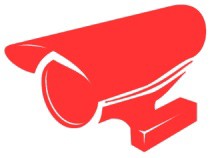 VIDEOMOST: КОМПЛЕКСНОЕ ВНЕДРЕНИЕ ВКС
VideoMost позволяет подключать к конференции SIP и H.323 клиентов: 
Polycom семейства QDX, HDX, RealPresence Group, RMX 
Cisco/Tanberg семейства C, DX, EX, MX, TX, SX, Codian 
Huawei серии TE, VP 
Avaya/Radvision Scopia семейства T, XТ, VC 
Yealink 
HiTech OWC 
QTECH QVT
Совместимость с другими программами
VideoMost позволяет объединить по SIP/H.323 всю ИКТ инфраструктуру предприятия и пользователей аппаратных ВКС
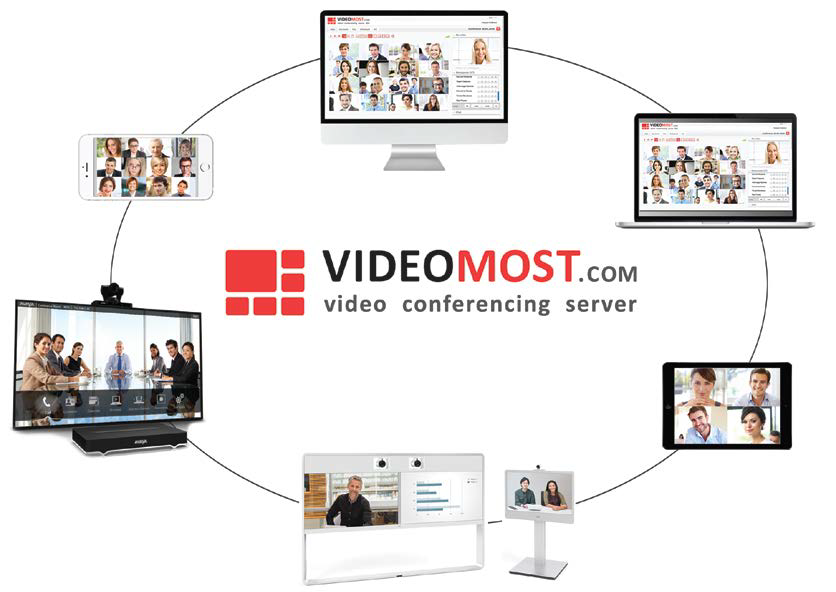 Совместимость с другими программами
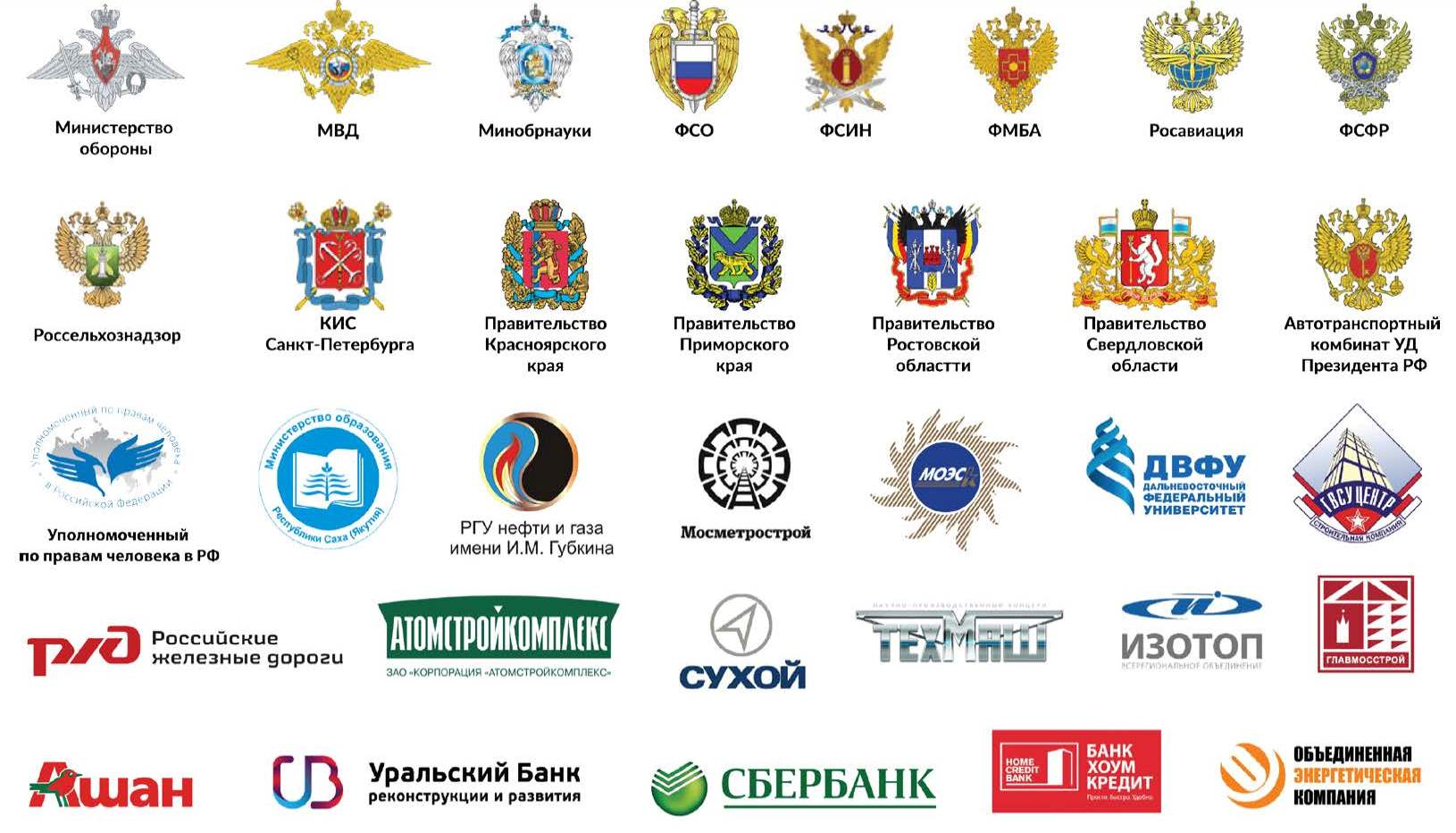 Опыт применения в госсекторе
VIDEOMOST ДЛЯ ПК И MAC
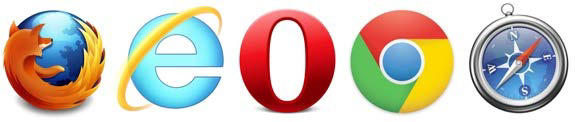 ВХОД ЧЕРЕЗ ЛЮБОЙ БРАУЗЕР:
Chrome, Internet Explorer, FireFox, Opera, Safari 
Поддержка WebRTC – видеоконференции без установки плагина 
Вход в конференцию по веб-ссылке без предварительной регистрации
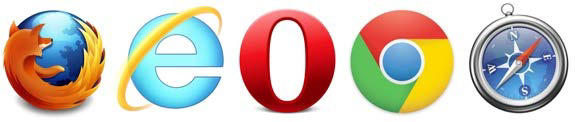 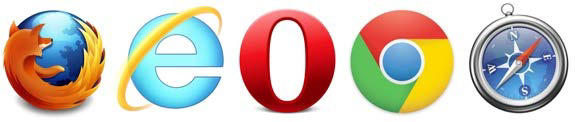 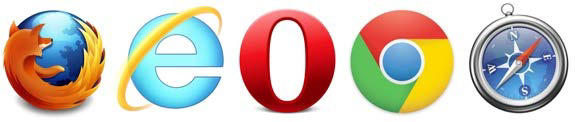 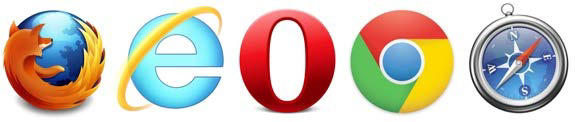 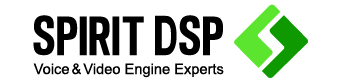 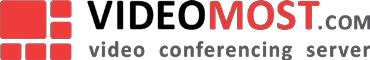 VideoMost позволяет объединить всю ИКТ инфраструктуру предприятия и пользователей аппаратных ВКС
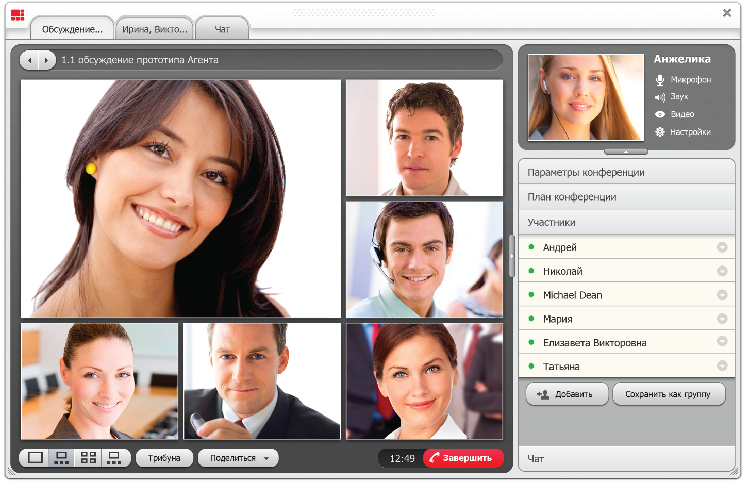 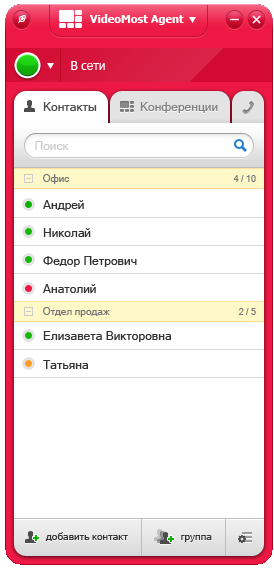 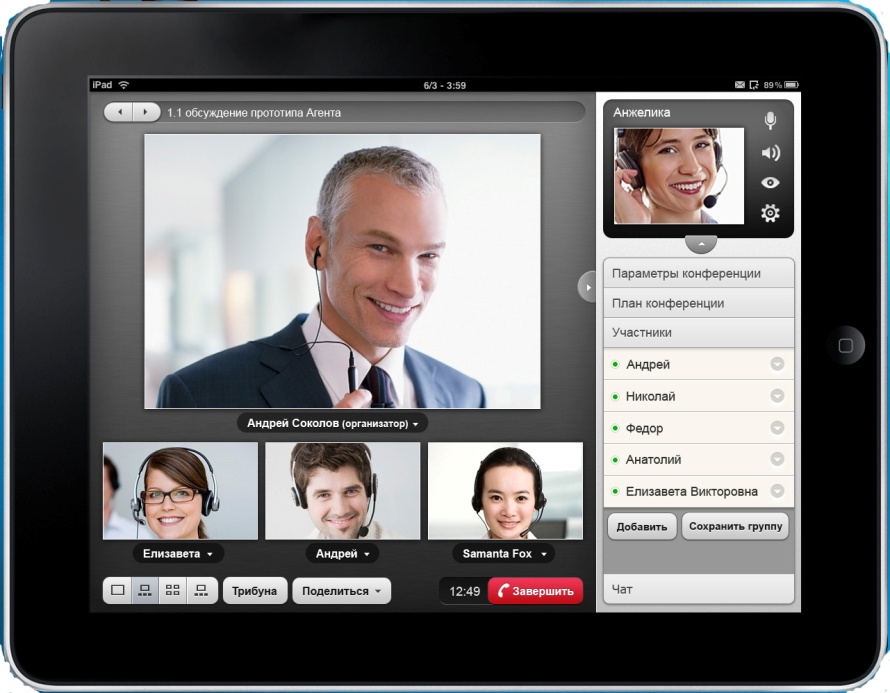 функции
На РС, Mac, iPad, Android
В веб-браузере и десктопном приложении
 HD качество видео и звука
 100 интерактивных видео-участников в каждой конференции
 300 интерактивных участников в каждом видео-селекторе
Контроль и Безопасность
1000 одновременных интерактивных участников видеоконференций  на одном сервере
 1500 каналов трансляции
Совместный просмотр документов
Модерация и Запись
Совместимость с аппаратными ВКС и телефонией
Интеграция в порталы
Возможности
ВКС С МОБИЛЬНЫХ УСТРОЙСТВ
Эффективное расходование рабочего   времени в поездках 
Совместный просмотр документов 
Оперативное принятие решений 
16 видео участников на экране мобильного 
3G/4G/Wi-Fi сети 
Базовые функции для совместной работы
Мобильное приложение VideoMost для Android и iOS
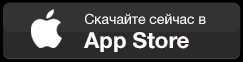 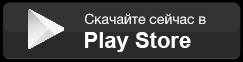 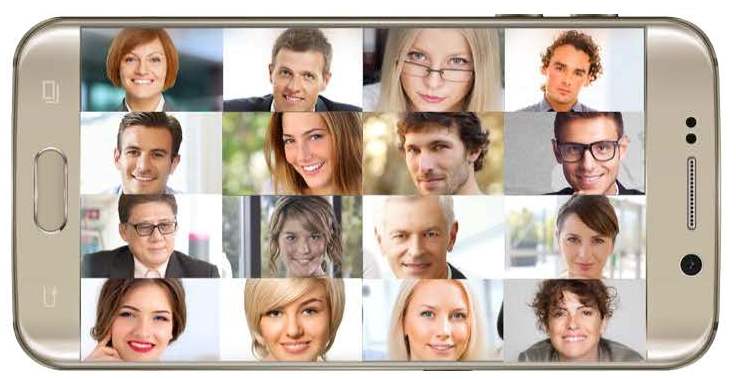 Возможности
ИМПОРТОДОПОЛНЕНИЕ
VideoMost Server может замещать имеющуюся ВКС инфраструктуру, а может ее дополнять и расширять 
Видеоконференции на каждом рабочем месте 
ВКС на любом мобильном устройстве
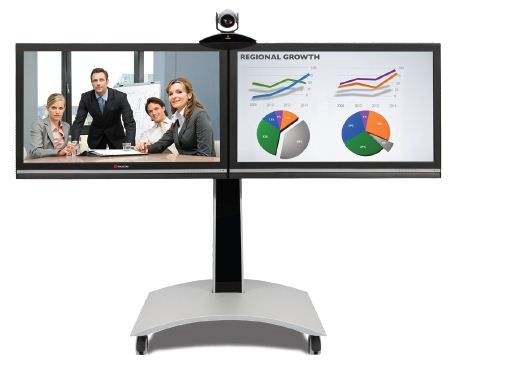 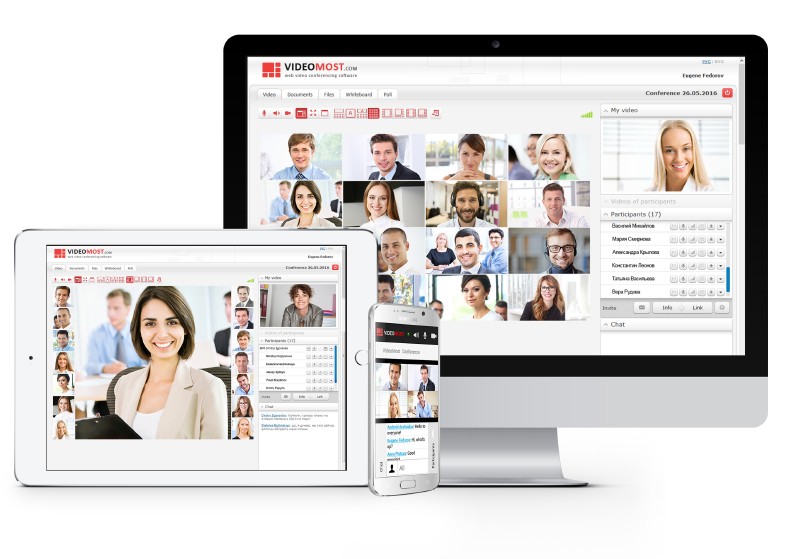 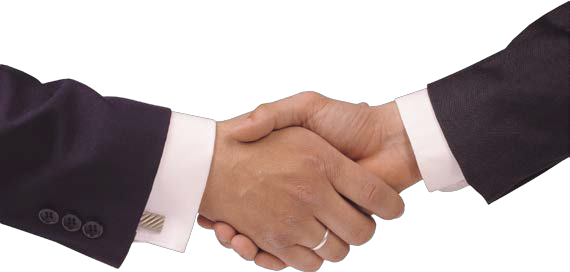 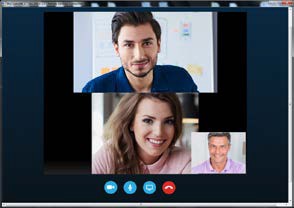 Спасибо за внимание!
Контактное лицо: 
Хомяк Юрий Николаевич, директор по продажам email: yury.khomyak@spiritdsp.com тел.: +7 (903) 589-06-39
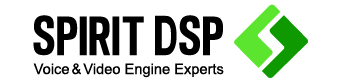